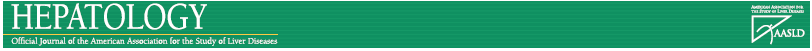 Chronic Hepatitis C Virus (HCV) Disease Burden and Cost in the United States
Homie Razavi, Antoine C. ElKhoury, Elamin Elbasha, Chris Estes, Ken Pasini, Thierry Poynard and Ritesh Kumar

Veröffentlicht: 06/2013
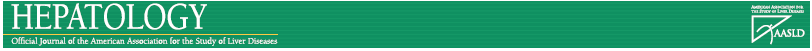 Ziel der Studie
Beschreibung der Krankheitsentwicklung und Kostenbelastung
 der HCV-Infektion in den Vereinigten Staaten von Amerika
anhand eines systemdynamischen Modells
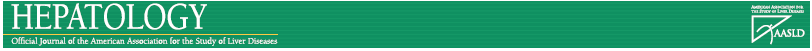 Voraussetzungen
Eichung des Modell durch die von NHANES in 2000 berichtete Prävalenz (nach Alter und Geschlecht)

Berechnung der Inzidenz und Mortalität 

Kostenabschätzung anhand von Daten aus früheren Studien 

Ausschluss neuer Therapiemöglichkeiten ab 2011 (Kosten und Patienten)
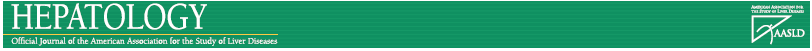 Aufbau der Studie
36 Kohorten
 17x  Alters-Kohorten im Abstand von je 5 Jahren 
 1x  Kohorte für alle Personen über 85 Jahren
 Trennung der Kohorten nach Geschlecht

 integrierter Alterungsprozess

 feste Übergangswahrscheinlichkeit

 Zeitraum: 1950-2030
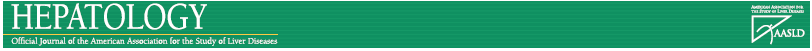 Ergebnisse
Prävalenz
Peak Total Prävalenz : 1994- 3,3 Mio Infizierte
Peak Inzidenz: 1989- 274,160 Tsd. Neuinfizierte 
Peak Komp.Z. : 2015- 626,500 Fälle
Peak Dekomp.Z. : 2019- 107,400 Fälle 
Peak HCC: 2018- 23,800 Fälle
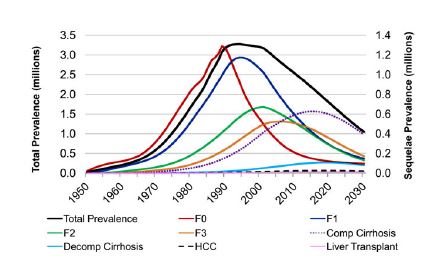 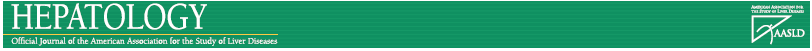 Ergebnisse
Inzidenz
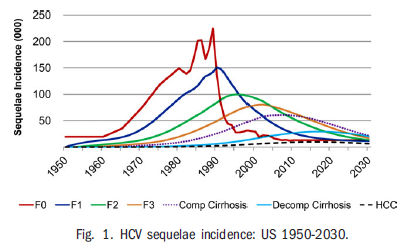 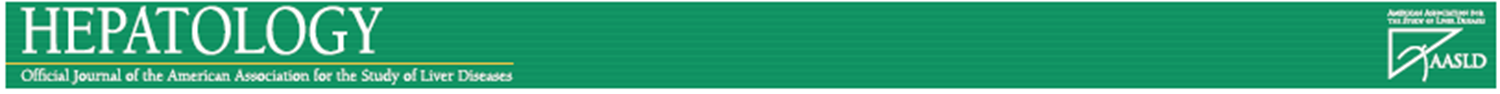 Ergebnisse
Mortalität
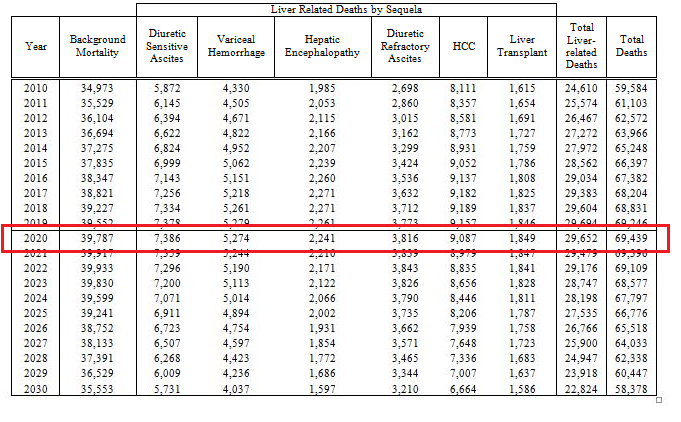 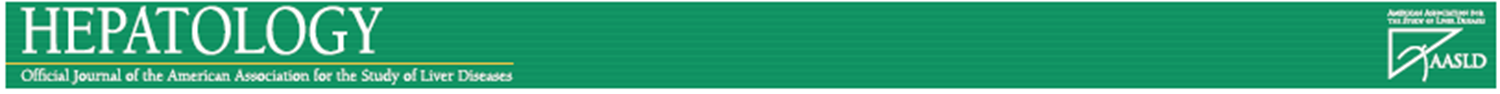 Ergebnisse
Gesamtkosten und Prävalenz
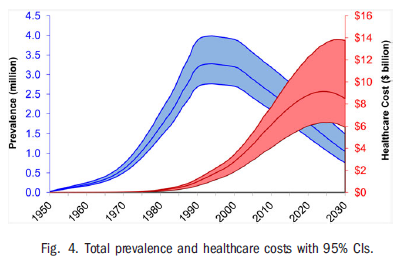 Ergebnisse
Kosten der Folgeerkrankungen
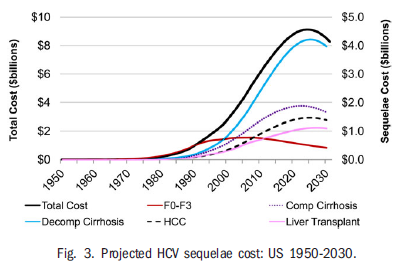 Ergebnisse
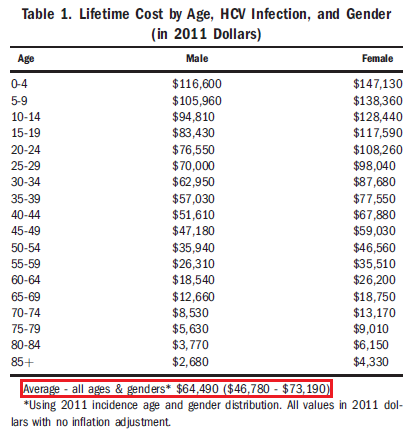 Lebenszeitkosten
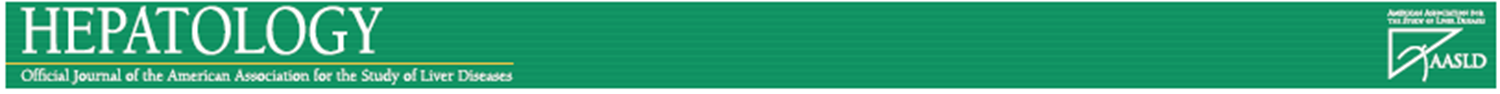 Diskussion
Aussagekraft: Vgl. Vorhersage vs. Wirklichkeit
 Inzidenz 2010:
 (V)	16, 020  vs.  17, 000	(W) 
 Prävalenz 2010:
 (V)	2.5 Mio. (2.1-3.2)  vs.  2.5 Mio.     (W)
Mortalität: 
Studie der CDC zeigt ebenfalls Anstieg der Mortalität der HCV-Inf. Population in 1999-2007 übereinstimmend mit Studienergebnissen (Peak M= 2020)
 Lebenszeitkosten: 
 (V) $ 64,490	vs. $ 19,660 (W, in 2002-2010)
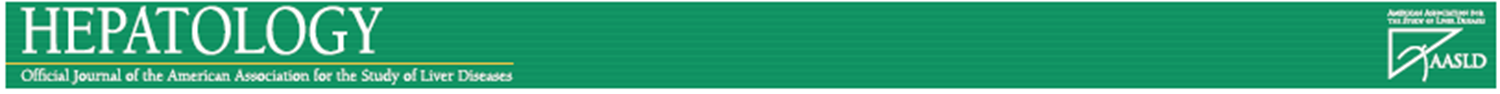 Diskussion
Einschränkungen der Studie 
Alkoholkonsum und Metabolisches Syndrom werden nicht explizit berücksichtigt
mögliche Unterschätzung der Prävalenz wegen Vernachlässigung gewisser Populationen durch NHANES ( Veteranen, Inhaftierte oder Obdachlose)
Kosten OLT betreffend werden eventl. unterschätzt
→ mögl. Höhere Prävalenz und Kosten als vorausgesagt
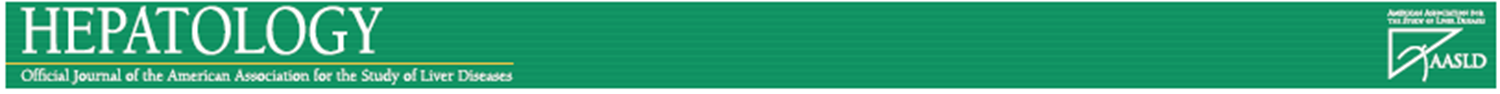 Kernaussagen
Abnahme der totalen Prävalenz infolge einer Abnahme der Inzidenz bei…

 …Zunahme der Prävalenz fortgeschrittener Lebererkrankungen und damit assoziierter Kosten

Die Spitze in den Gesundheitskosten folgt der Spitze der Prävalenz mit einer Verzögerung von drei Jahrzehnten